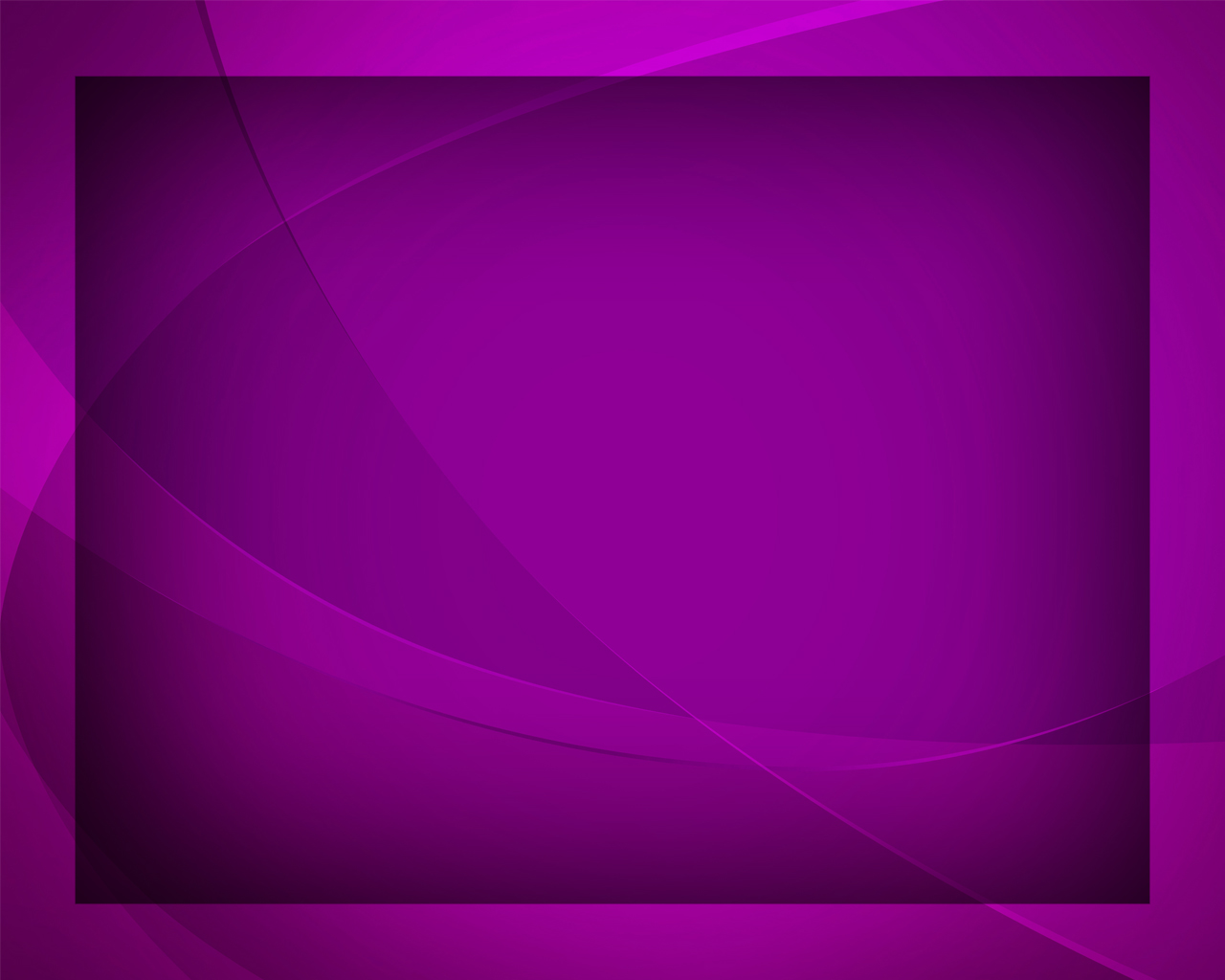 Ты скорбел не раз в страданьях
Гимны надежды №236
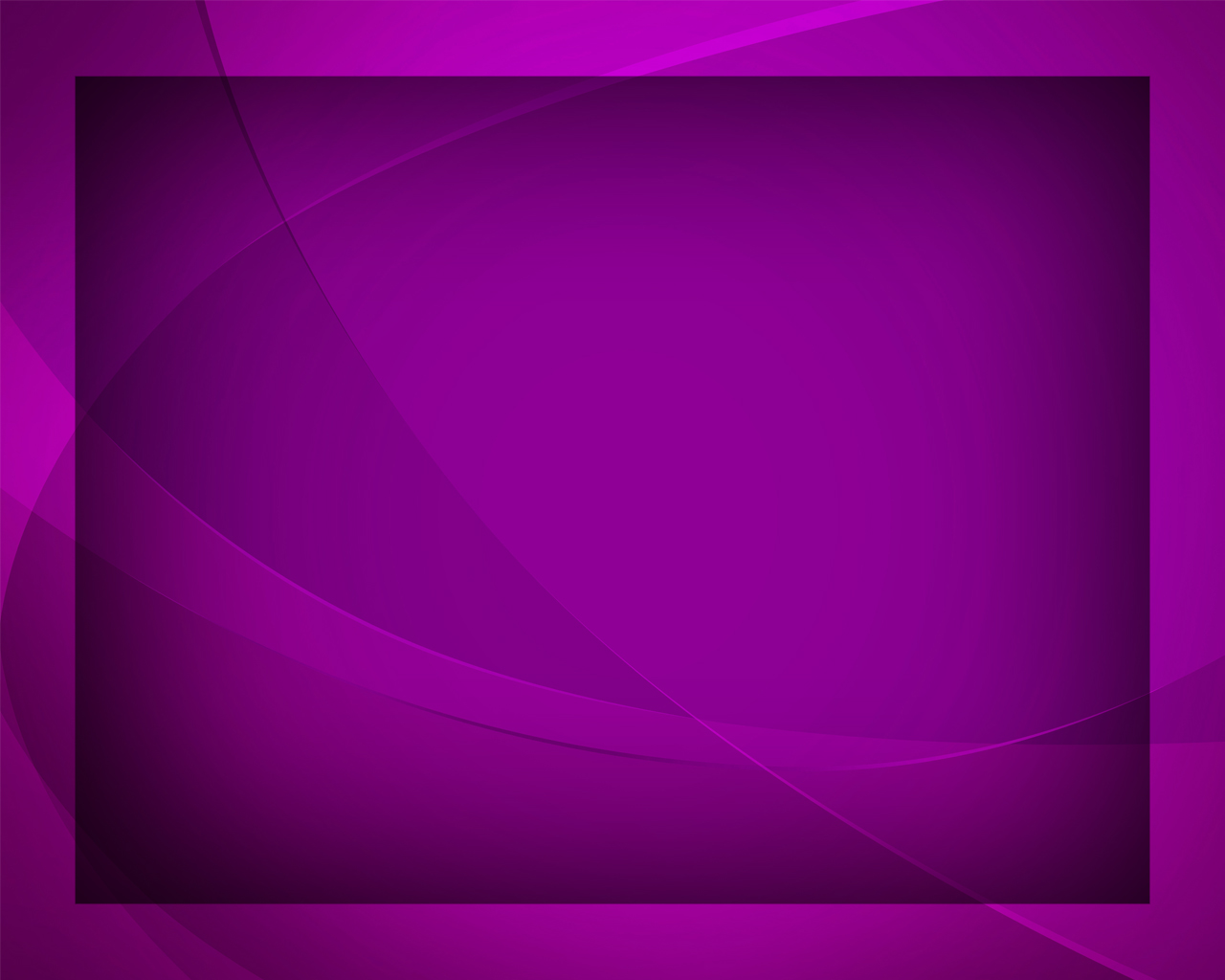 Ты скорбел не раз в страданьях 
И с надеждой повторял:
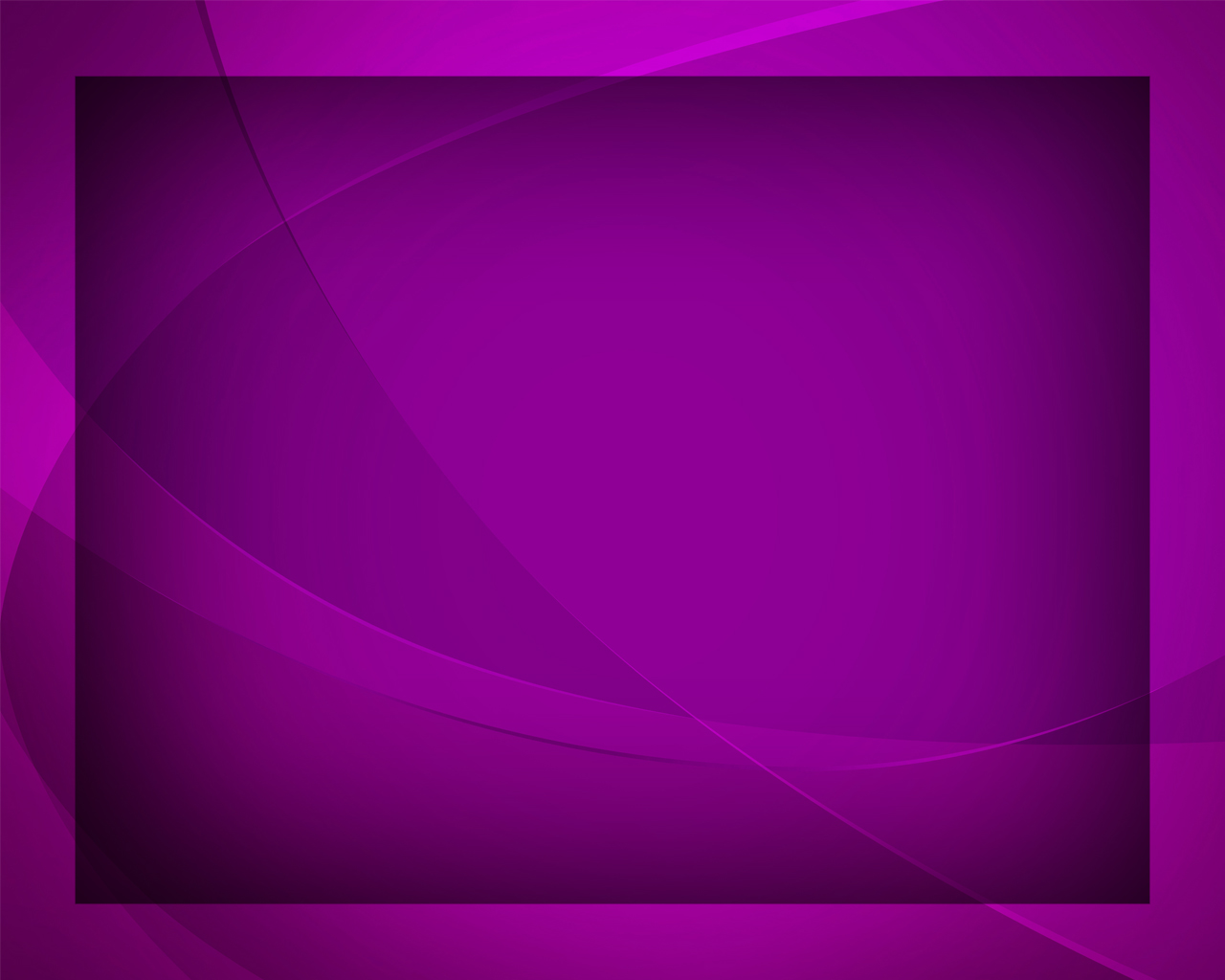 «Кто бы в тяжких испытаньях 
Путь спасенья указал?»
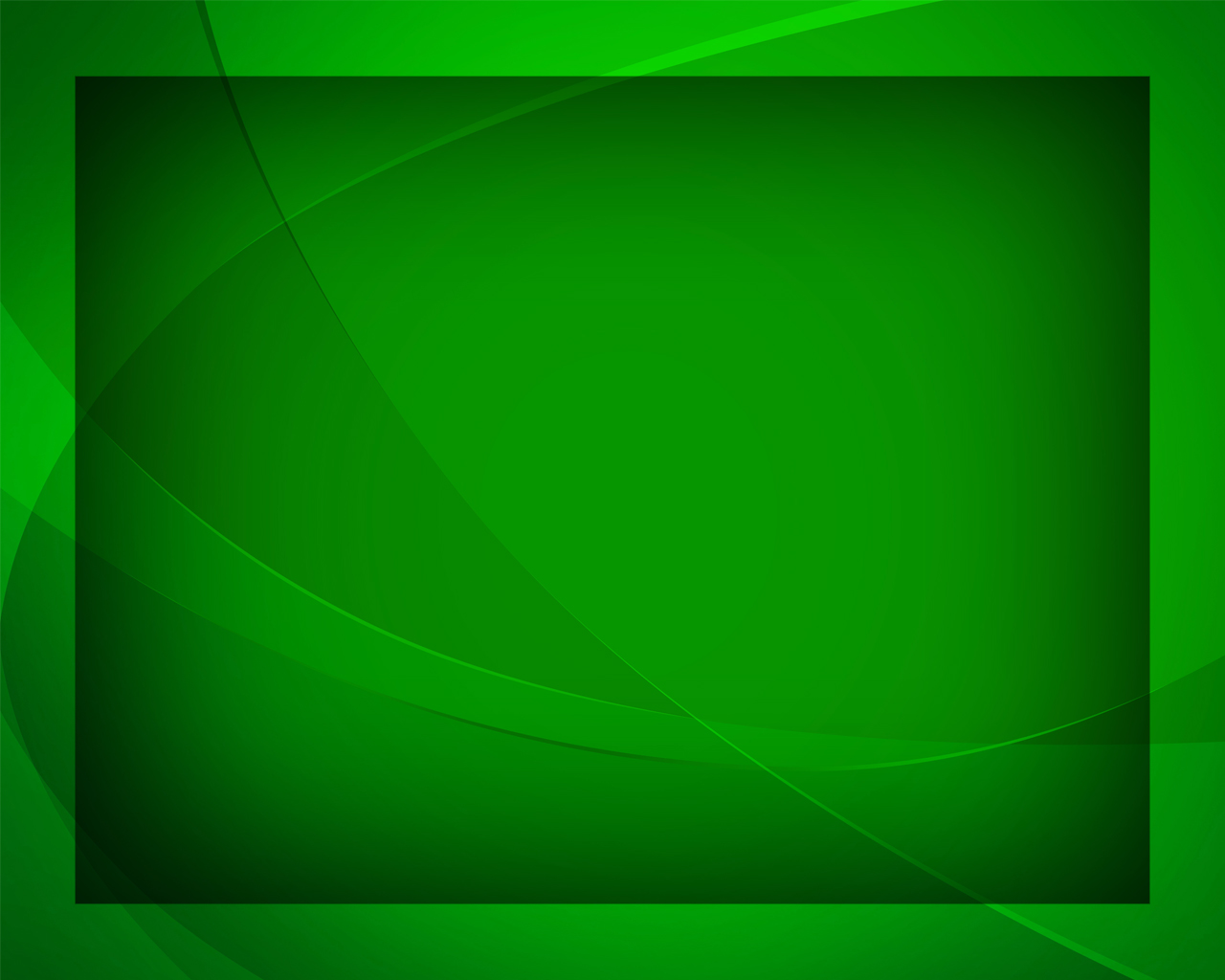 Ныне день благоприятный –
Сам Христос 
зовёт тебя.
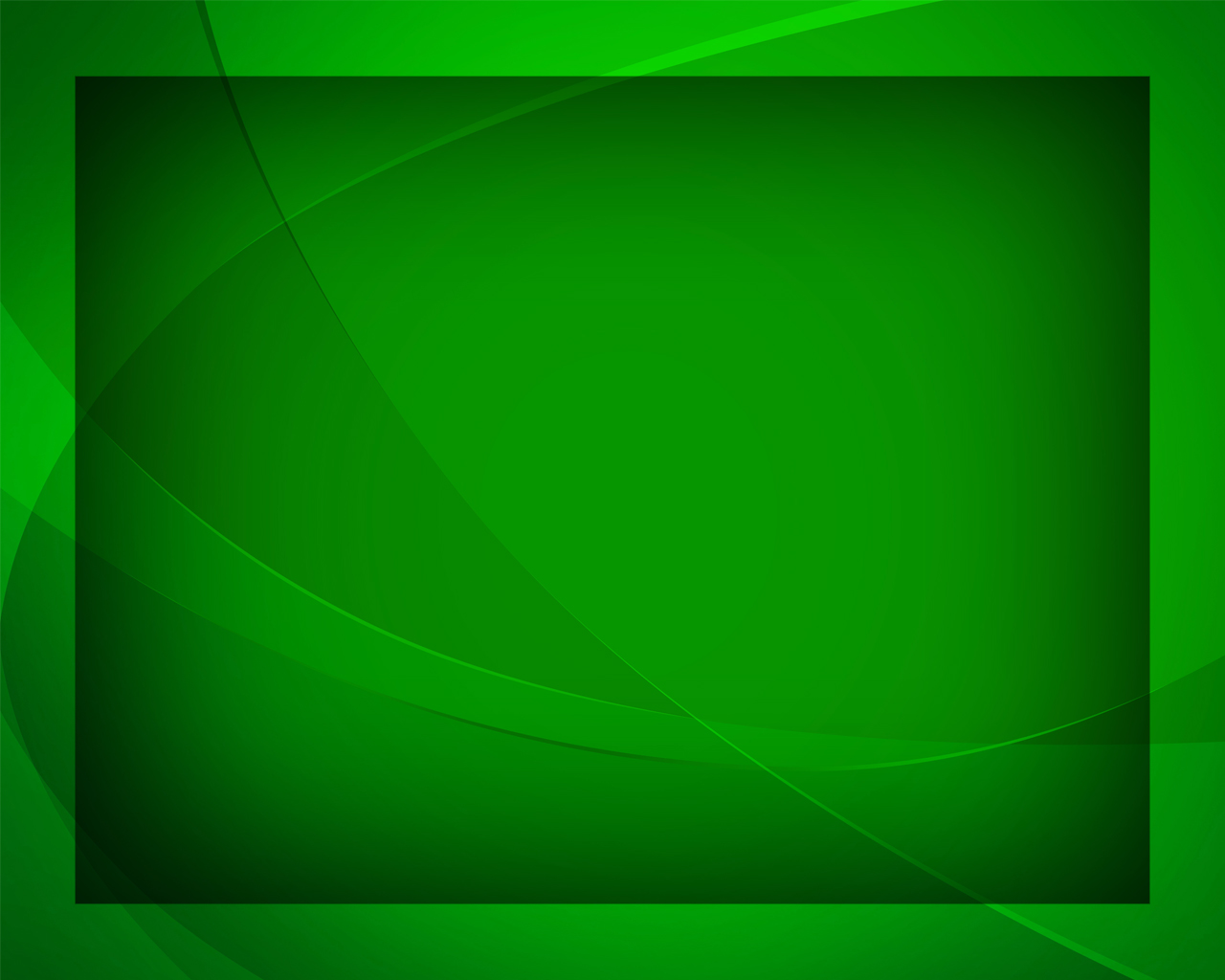 Дар спасенья благодатный 
Он даёт тебе, любя.
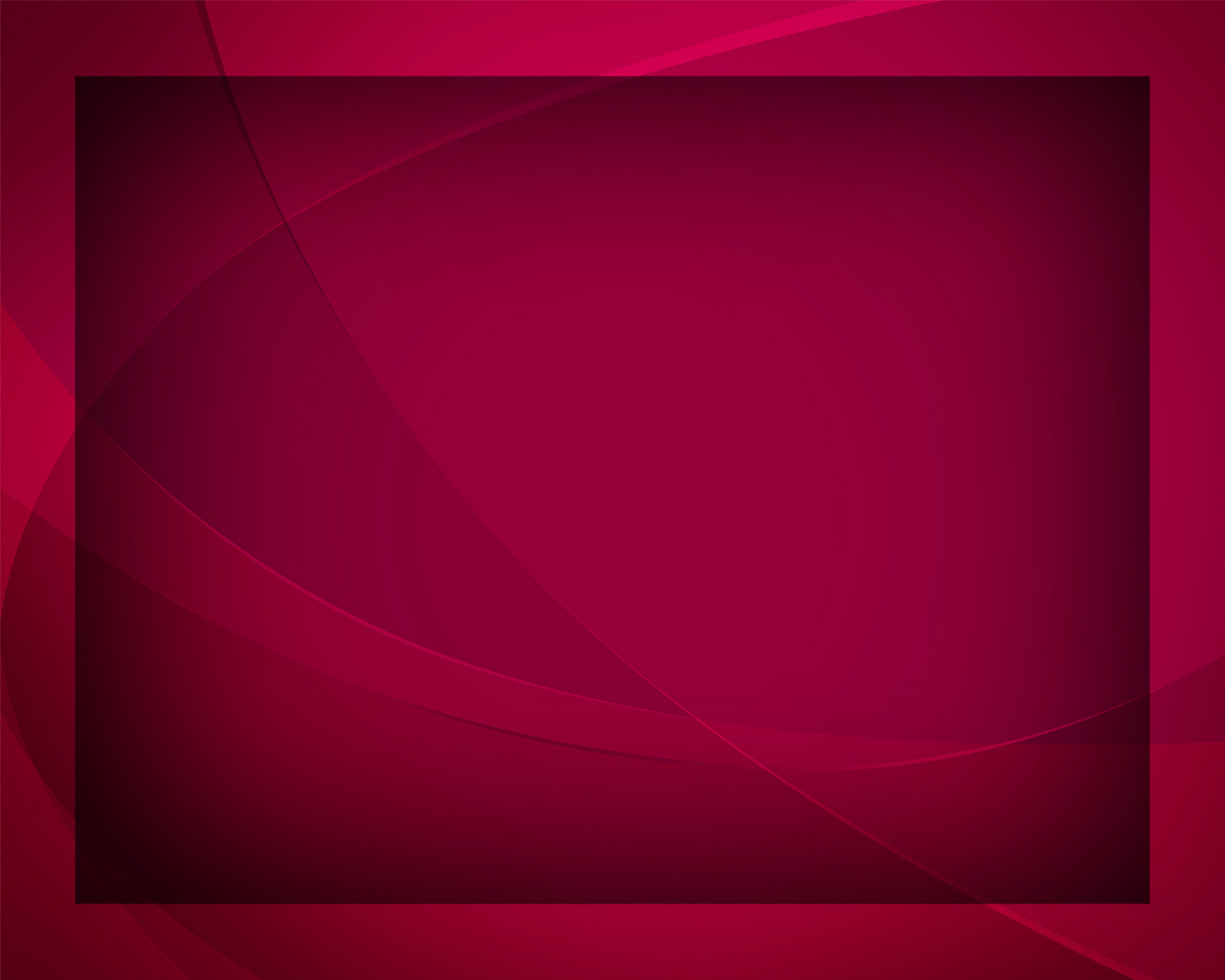 Он сегодня простирает 
Длань пронзённую к тебе
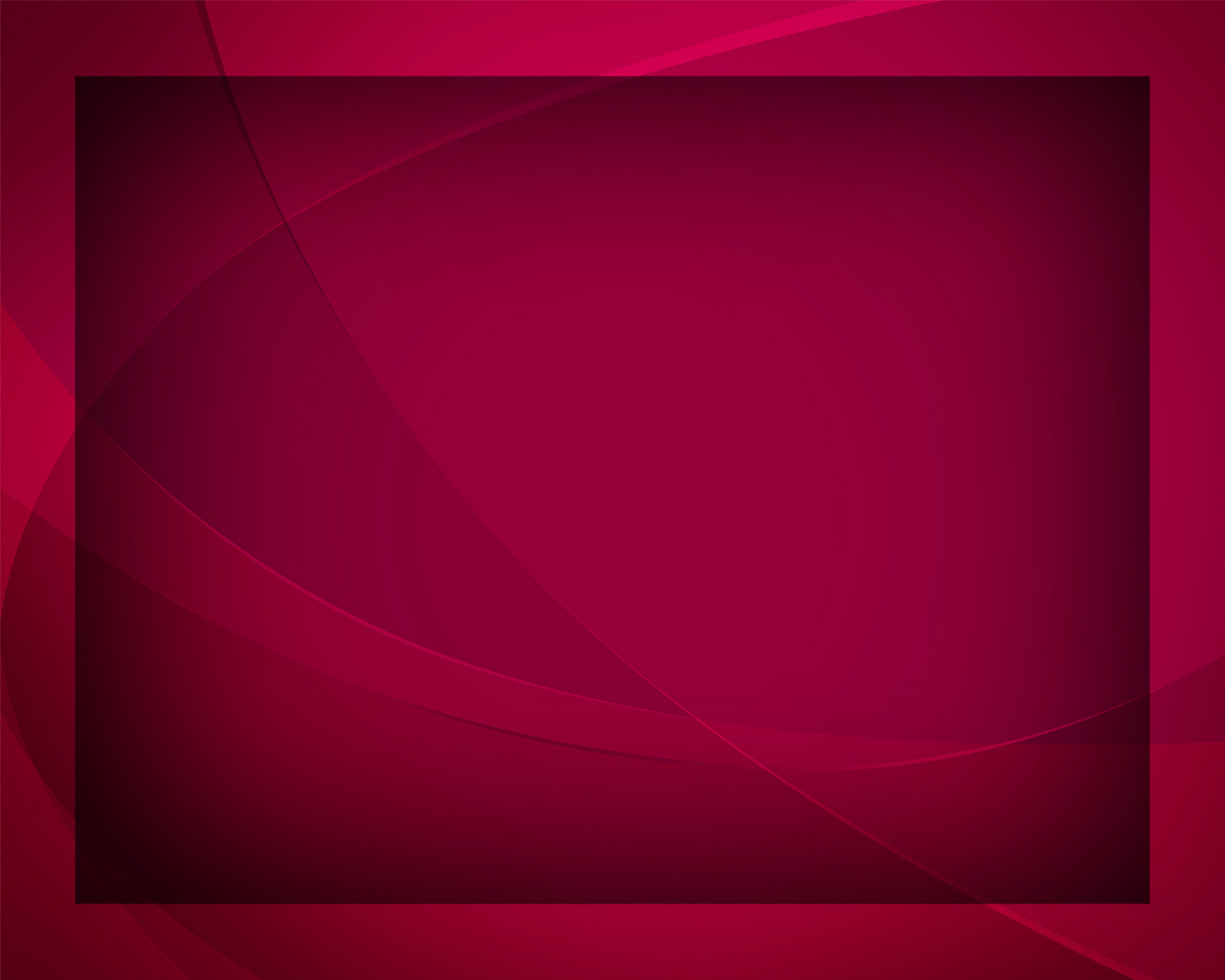 И к спасенью призывает, 
Мир даёт 
твоей душе.
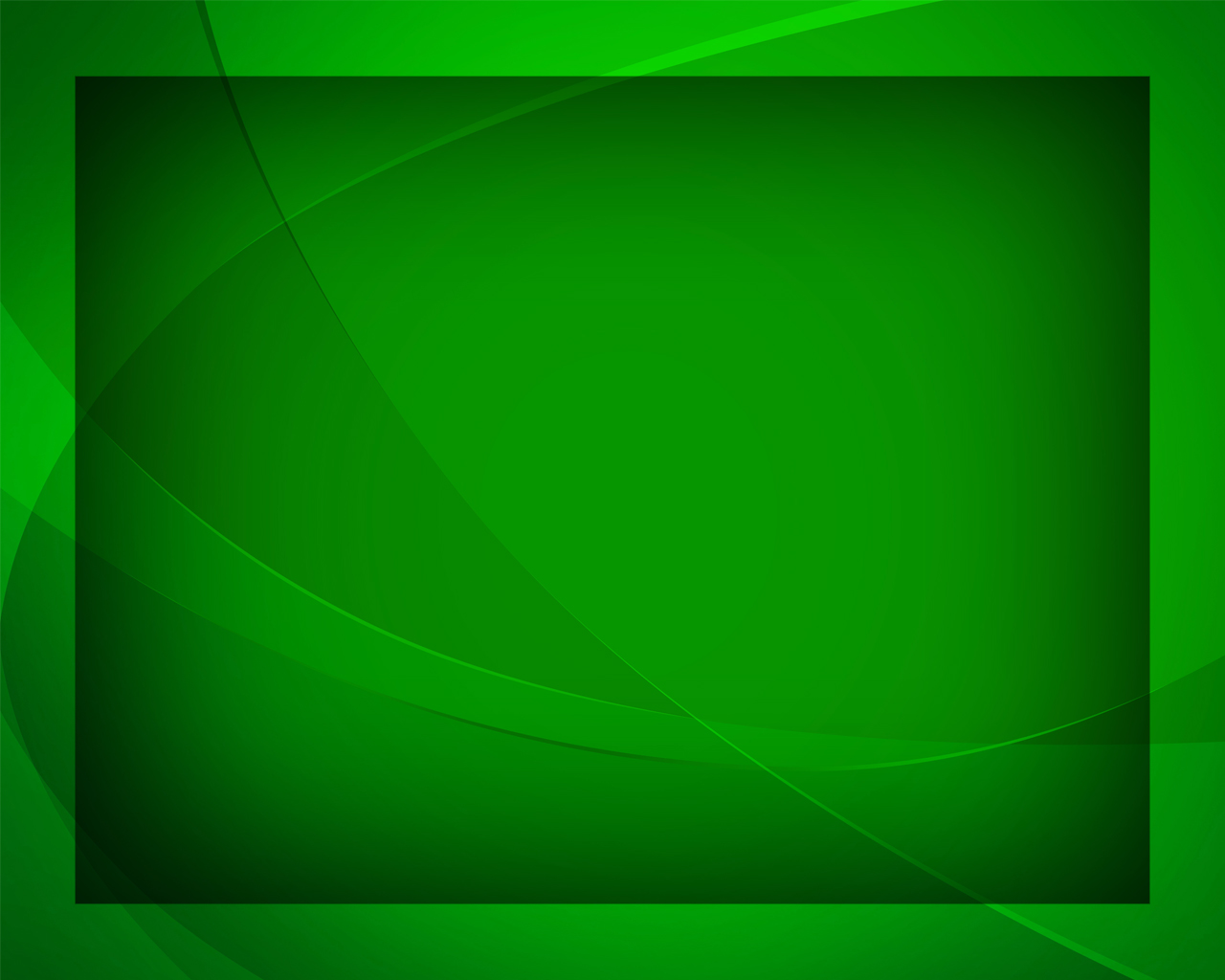 Ныне день благоприятный –
Сам Христос 
зовёт тебя.
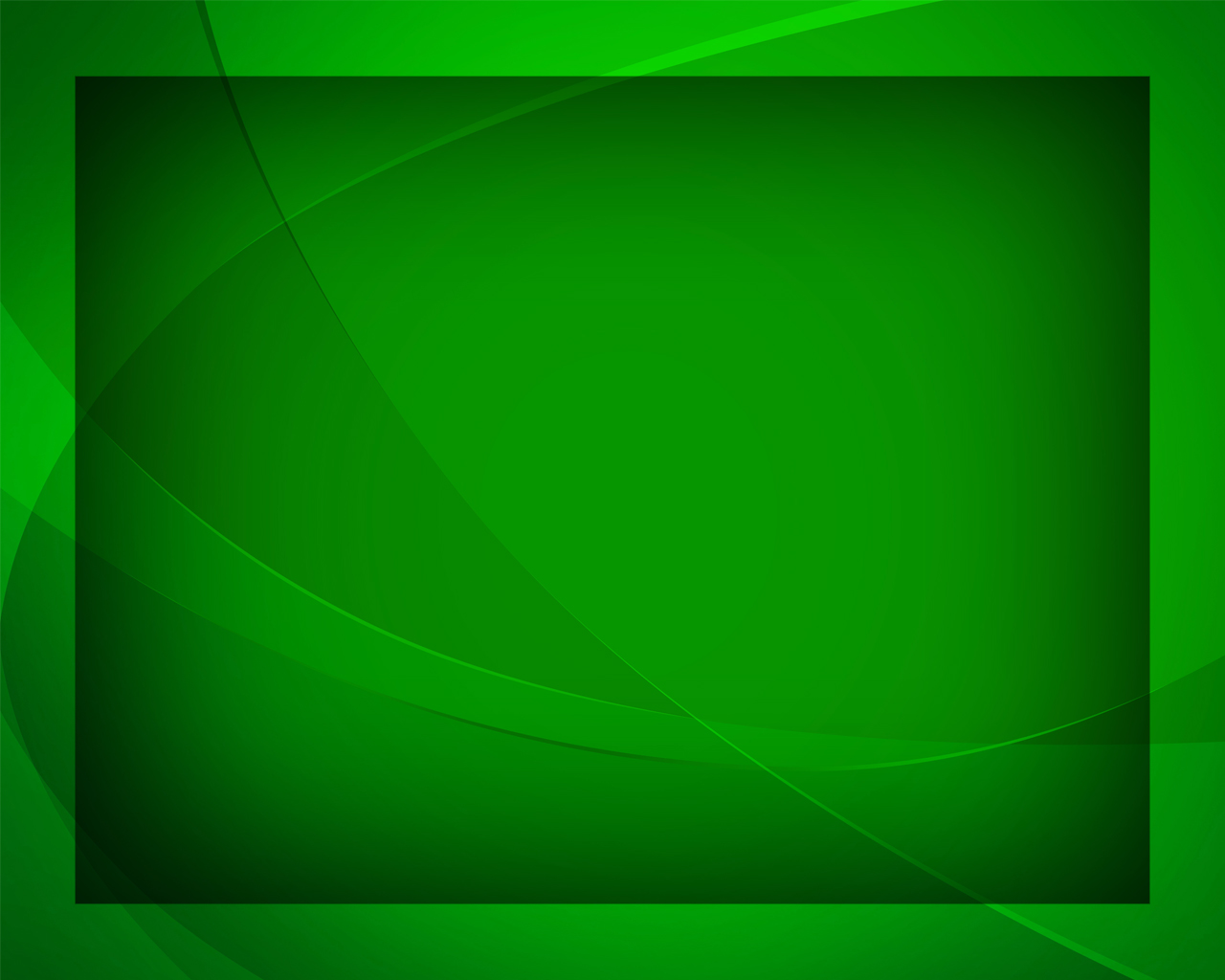 Дар спасенья благодатный 
Он даёт тебе, любя.
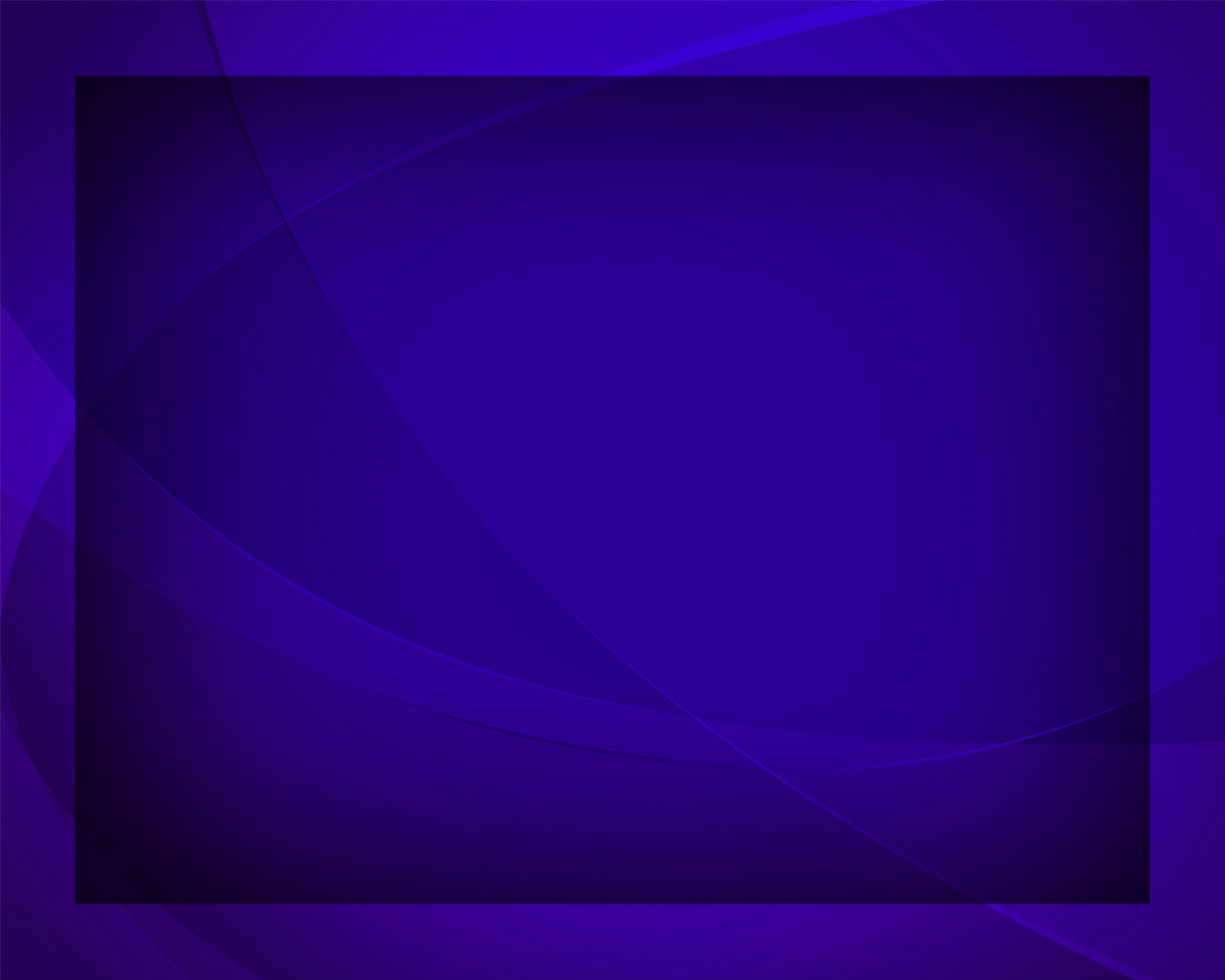 О, приди 
и не упорствуй, 
Дар спасения прими!
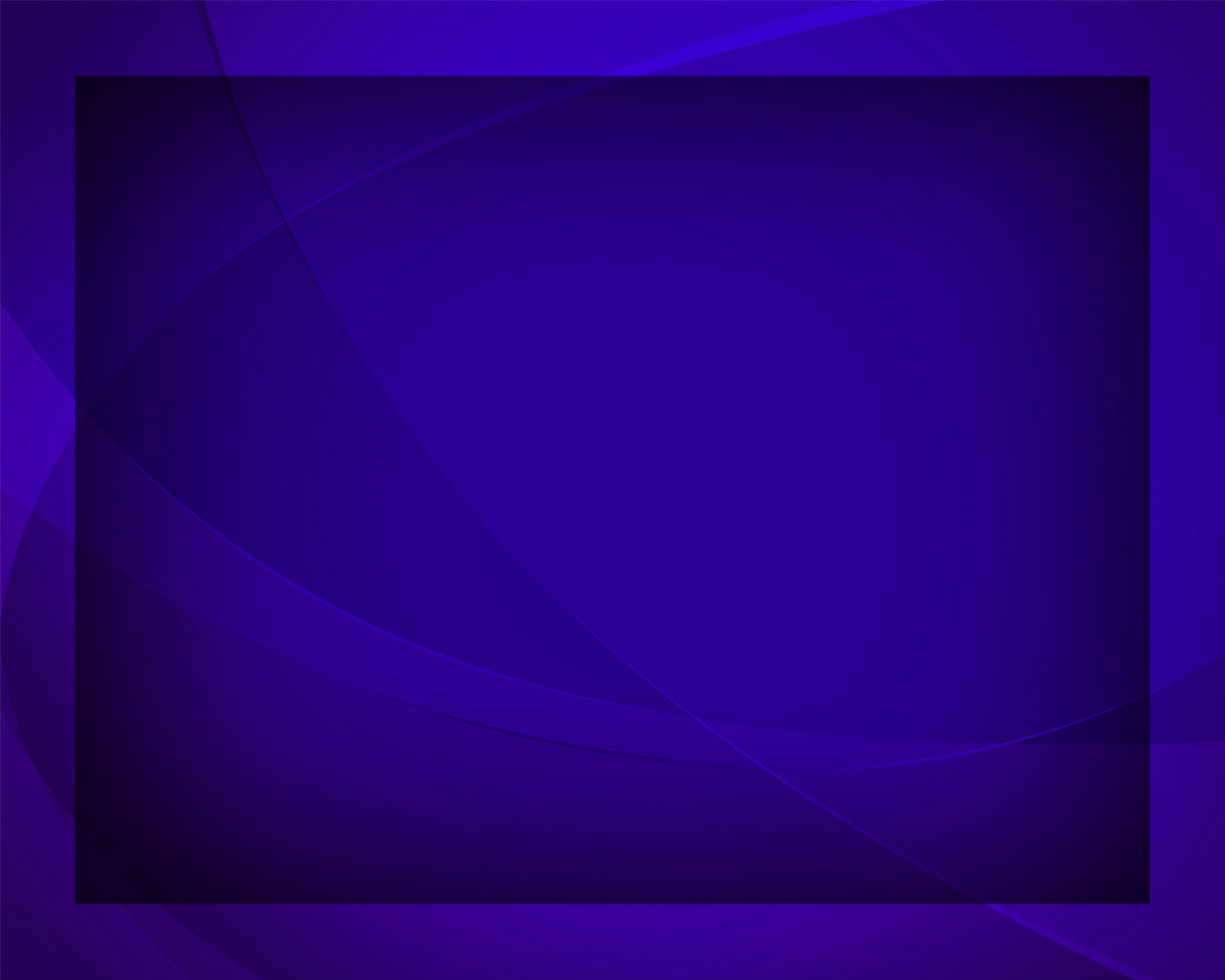 Глас звучащий скоро смолкнет –
К Иисусу поспеши!
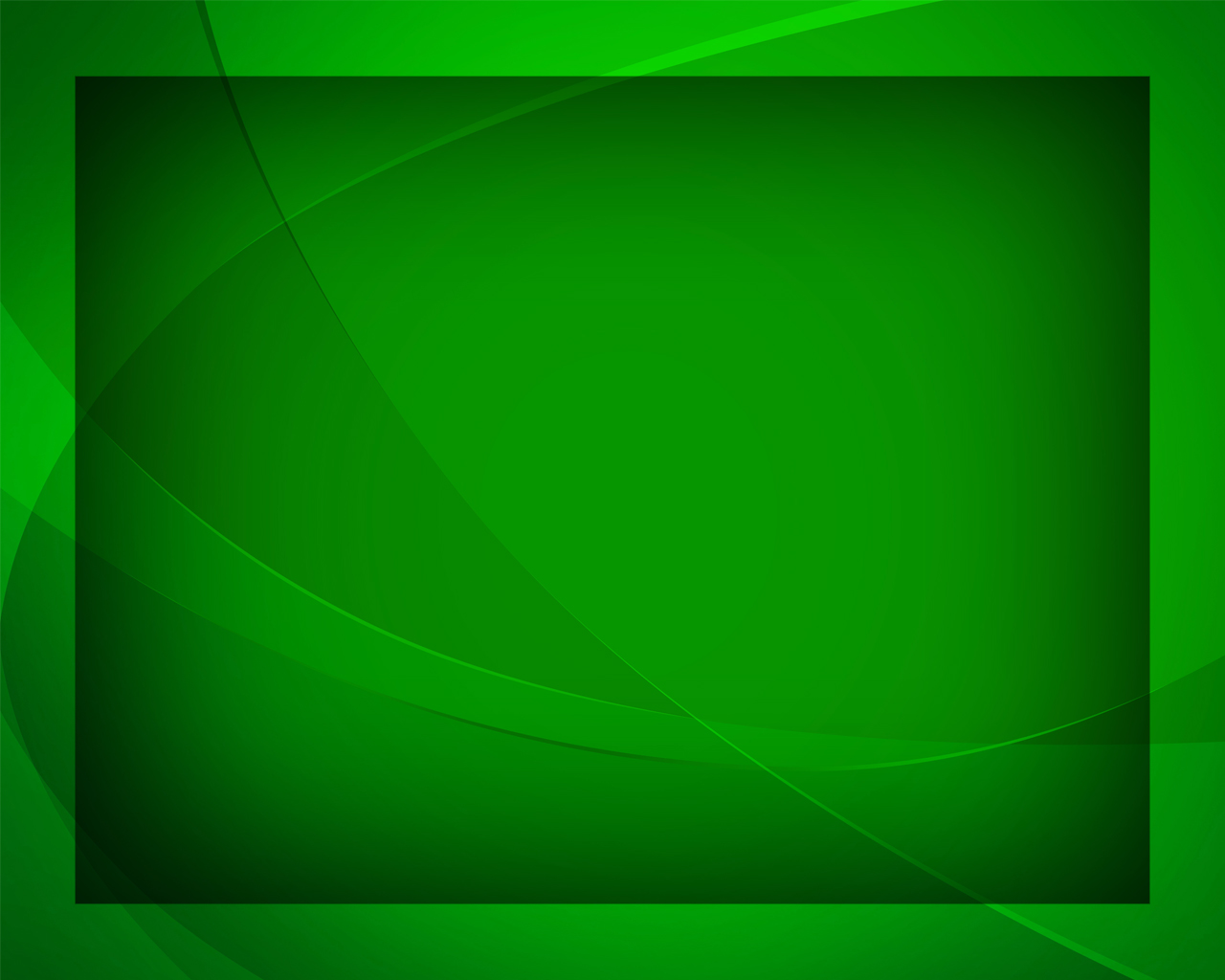 Ныне день благоприятный –
Сам Христос 
зовёт тебя.
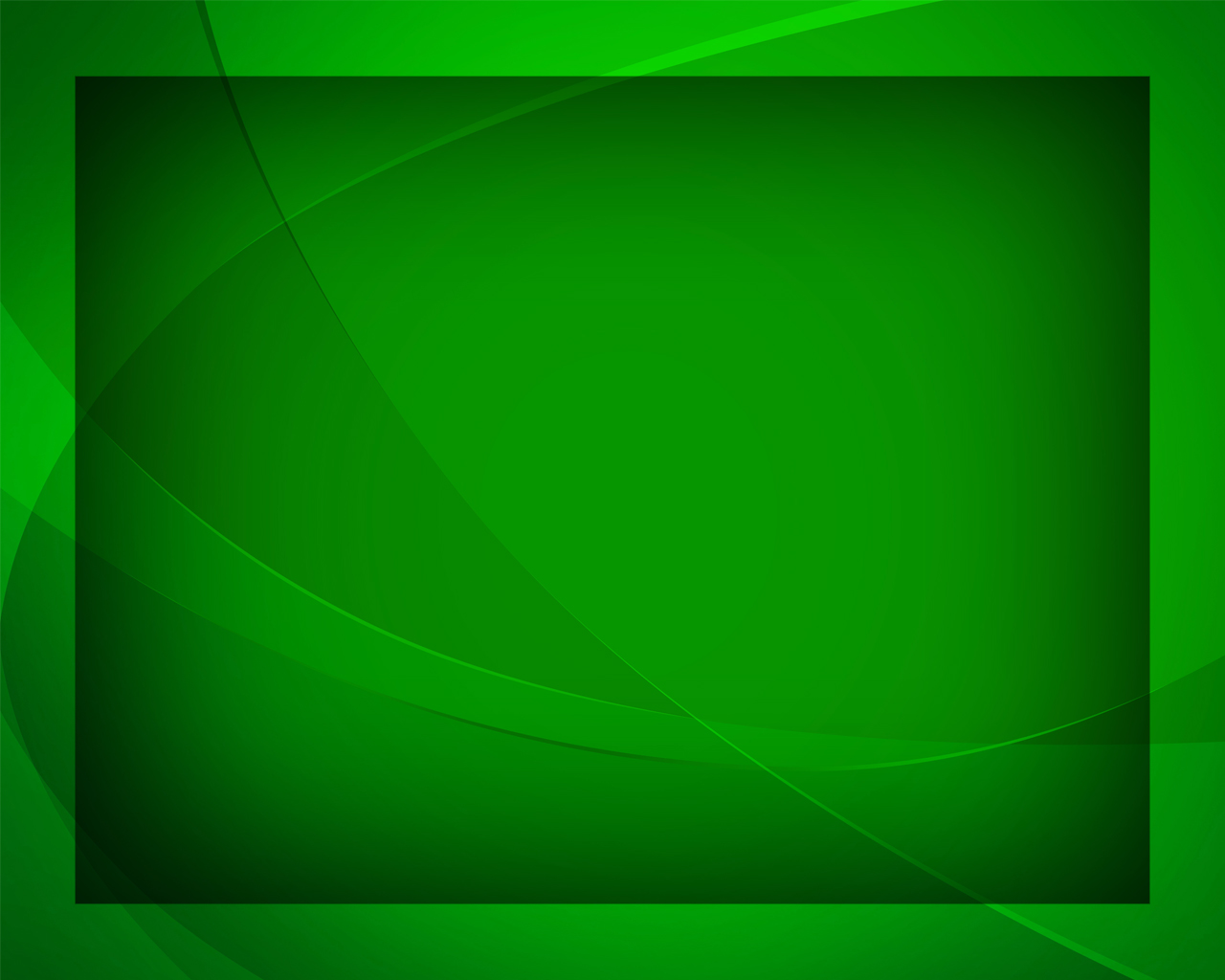 Дар спасенья благодатный 
Он даёт тебе, любя.
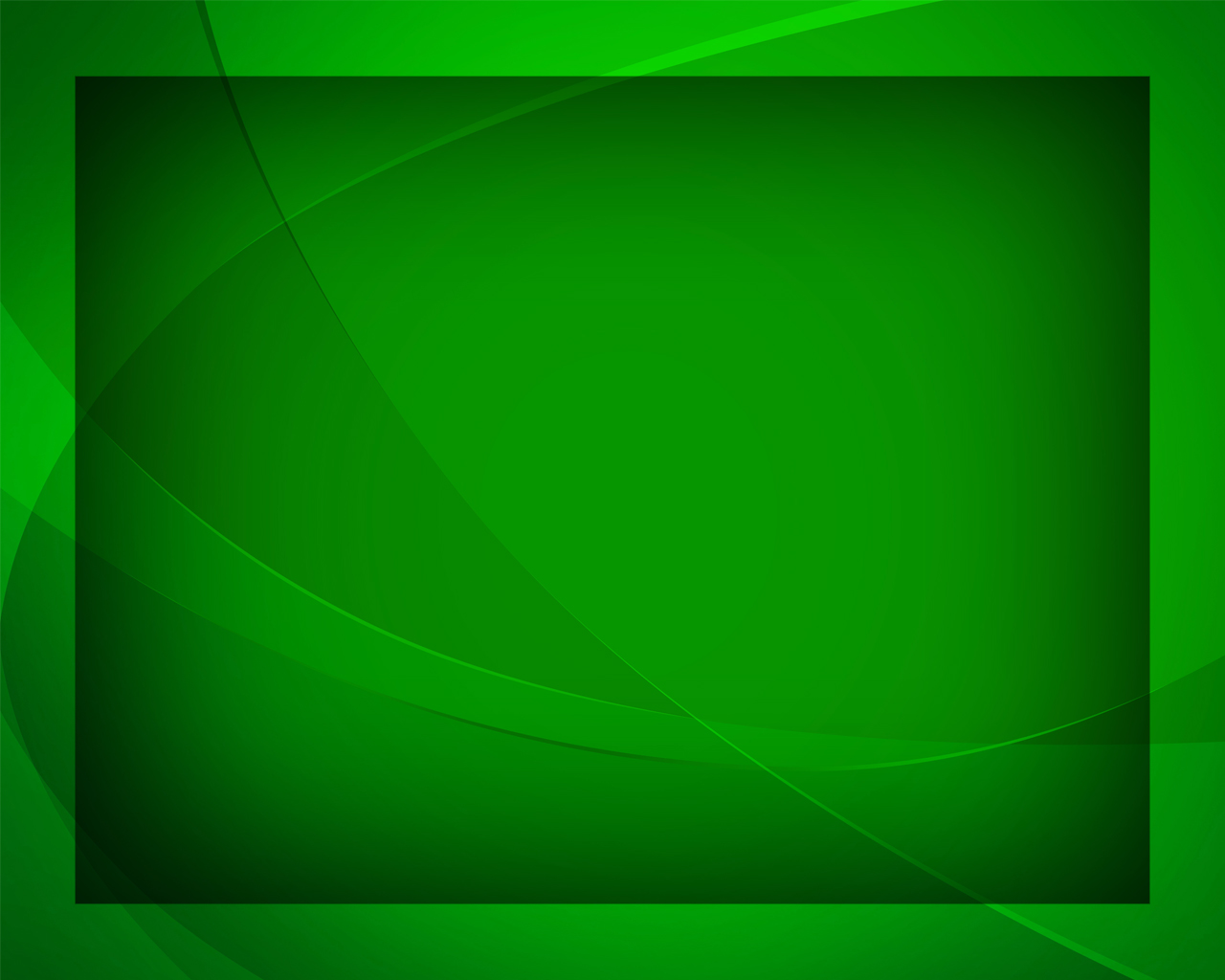